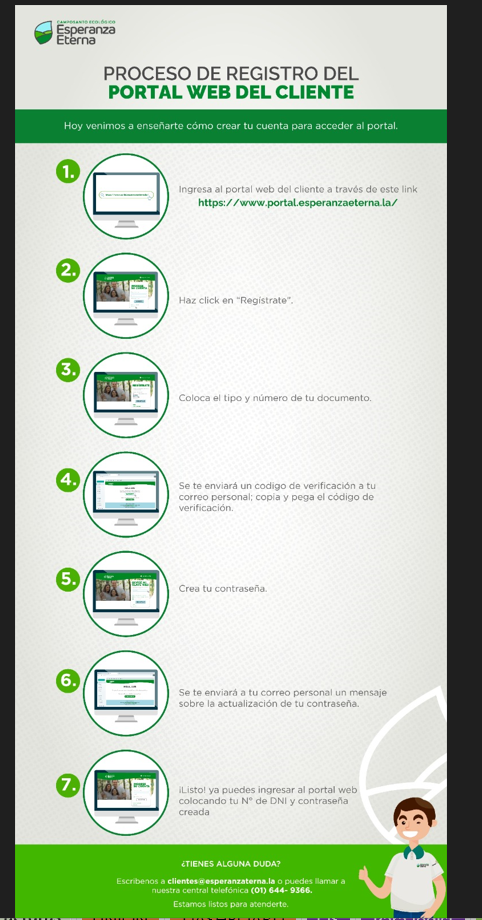 Ingresar al link www.esperanzaeterna.la y dar clic al botón “Portal del cliente”
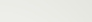 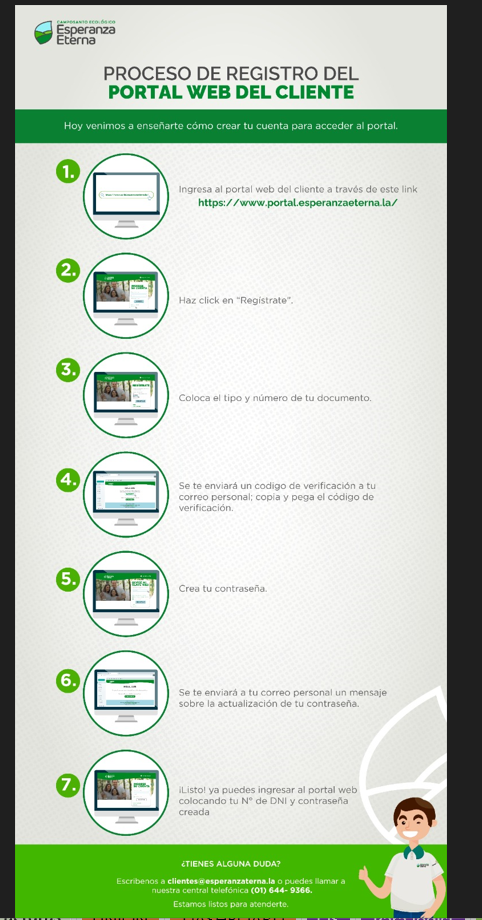 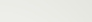 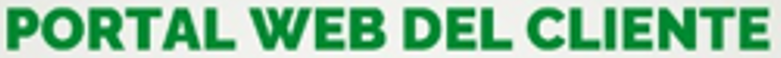 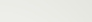 Ingresar al link www.esperanzaeterna.la y dar clic al botón “Portal del cliente
Haz clic en “Regístrate”
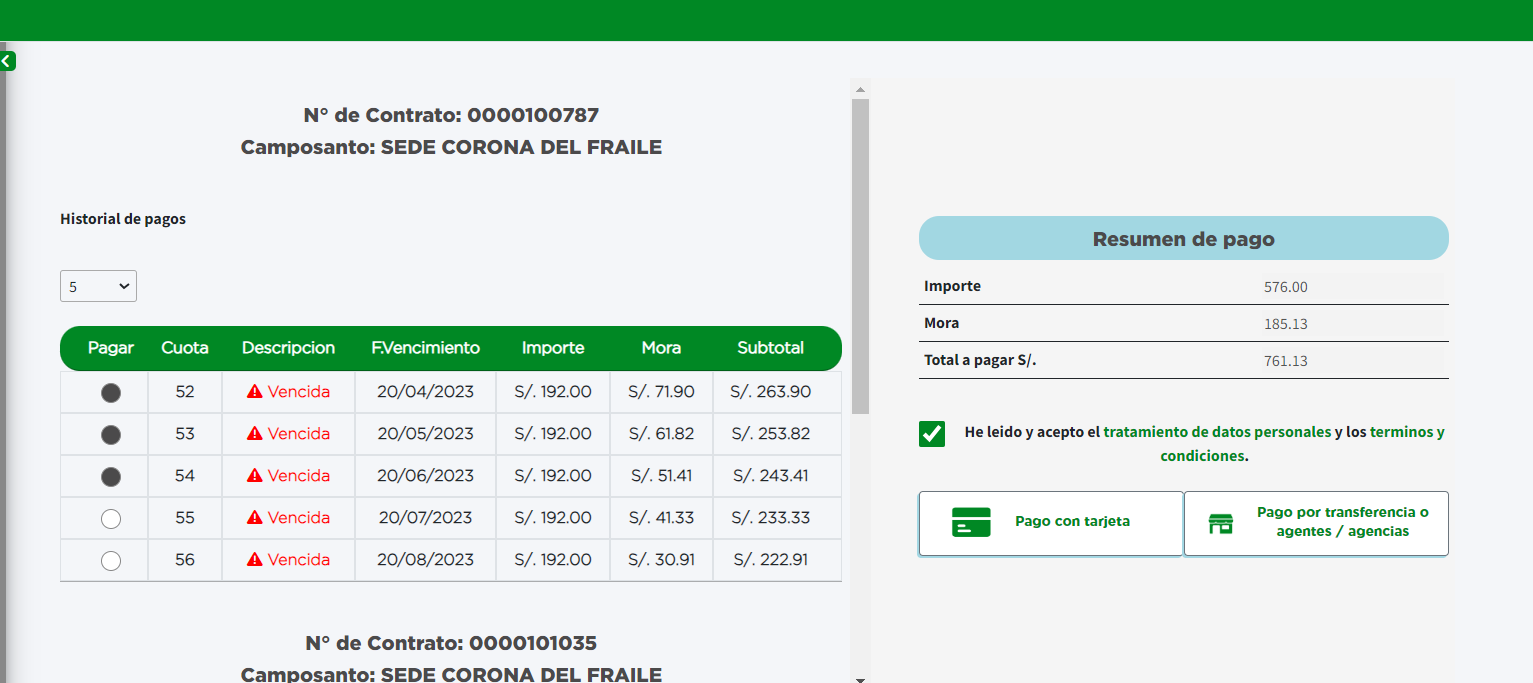 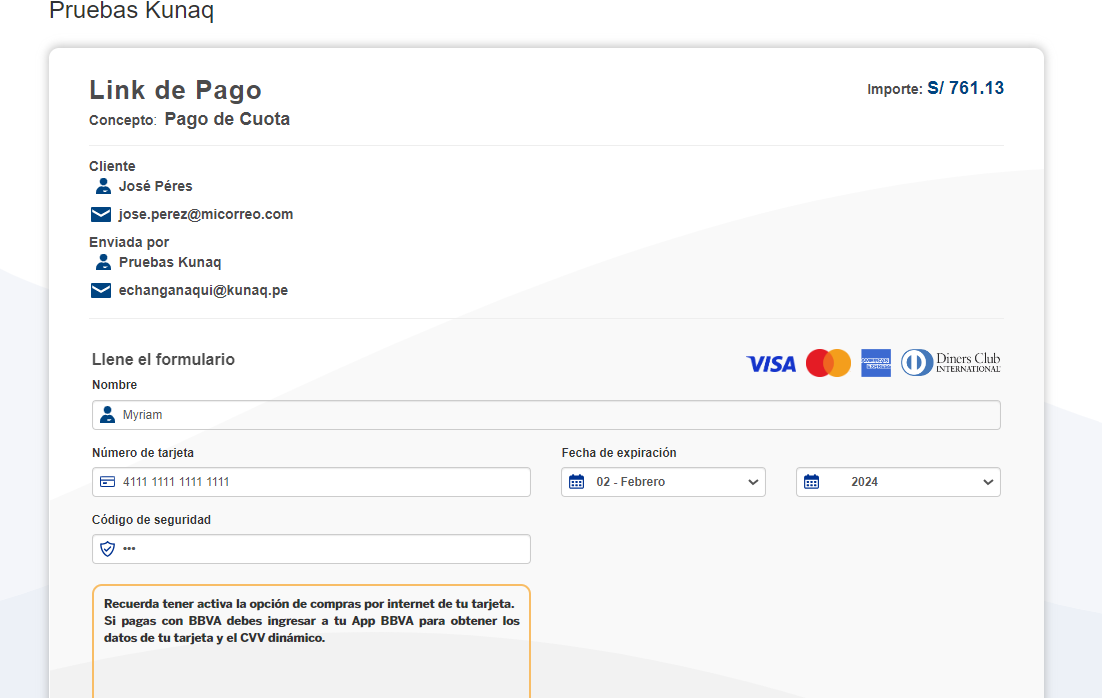 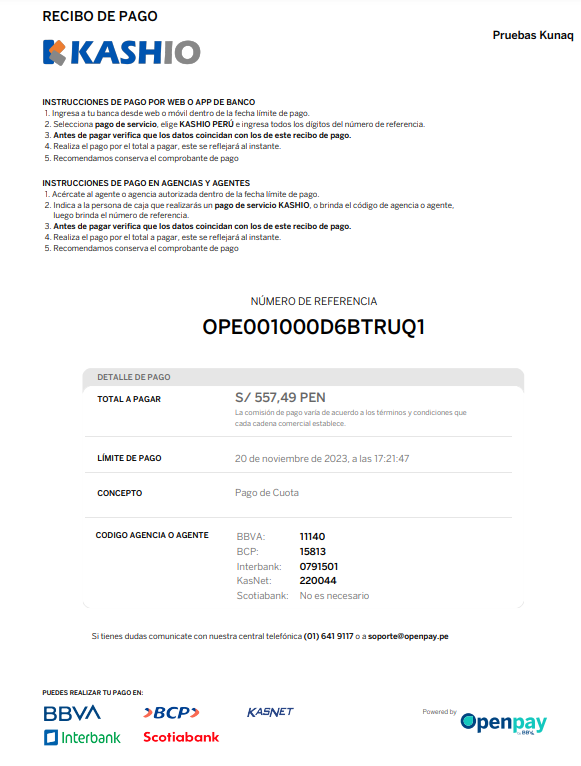 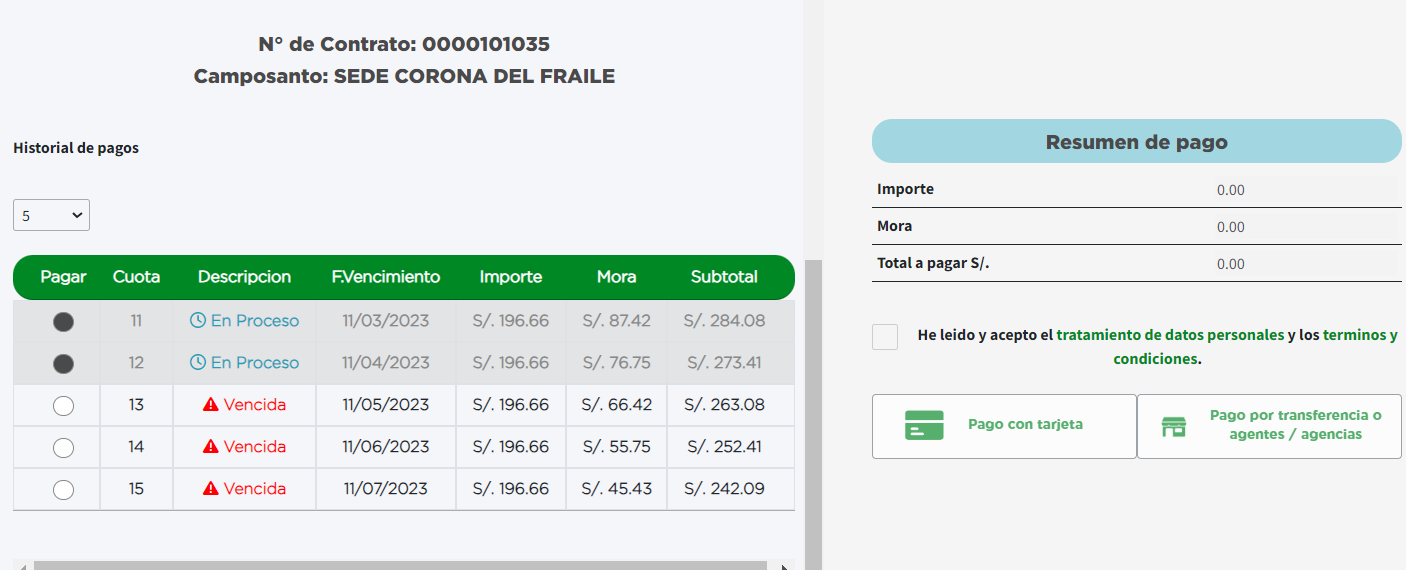